指導プログラム案
キラリ発見シートで、児童生徒理解を深めよう
小学校・中学校
プログラムの
ねらい
○全ての児童生徒が主体的に成長・発達していくため、特に自己表現が苦手
　な児童生徒や、活動に消極的な児童生徒に焦点化して働き掛ける。
児童生徒の発達を
「ささえ－る」
ポイント
③－３　自己表現が苦手な児童生徒や、活動に消極的な児童生徒に焦点を当
　　　　てる。
指導プログラムの進め方
教員が自己表現が苦手な児童生徒や、活動に消極的な児童生徒に焦点を当てて、意図的に関わりを増やす。
キラリ発見シート
の目的
例　・全校で一斉に行う。（全教職員で全校児童生徒を
　　　　　　　　　　　　　見る）
　　・○学年で実施。（○学年に関わりのある教職員で
　　　　　　　　　　　対象学年の児童生徒を見る）
対象の設定
①学級ごとに、児童生徒の名前の記された「キラリ発見
　シート」を準備し、職員室の一角に置く。
　（校内事情による。児童生徒の目に触れないところが
　　望ましい）
②教員は、常に付箋紙を携帯し児童生徒のキラリと光る
　姿や行動をメモし、台紙に貼る。
（例）「元気に挨拶をしていた」
　　　「進んで手伝っていた」
　　　「優しい声掛けをしていた」
　　　「仲間を助けていた」
③台紙を学年スタッフで定期的に点検する。
④付箋紙が少ない生徒について、週末に学年で共有し、
　次の一週間意図的に関わりを増やすよう共通理解を図
　る。
※実施期間が終了したら、キラリ発見シートに貼ってあ
　る付箋紙を担任が回収する。褒める・認める際のヒン
　トとして活用したり、所見文に活用したりする。
キラリ発見シート
の活用の流れ
※文化祭の期間、運動会の期間、○月の１か月間など、
　期間を限定して取り組む方が、教員もめりはりを付け
　て実践することができる。
キラリ発見シート
活用の留意点
小学校・中学校
キラリ発見シートの活用方法について
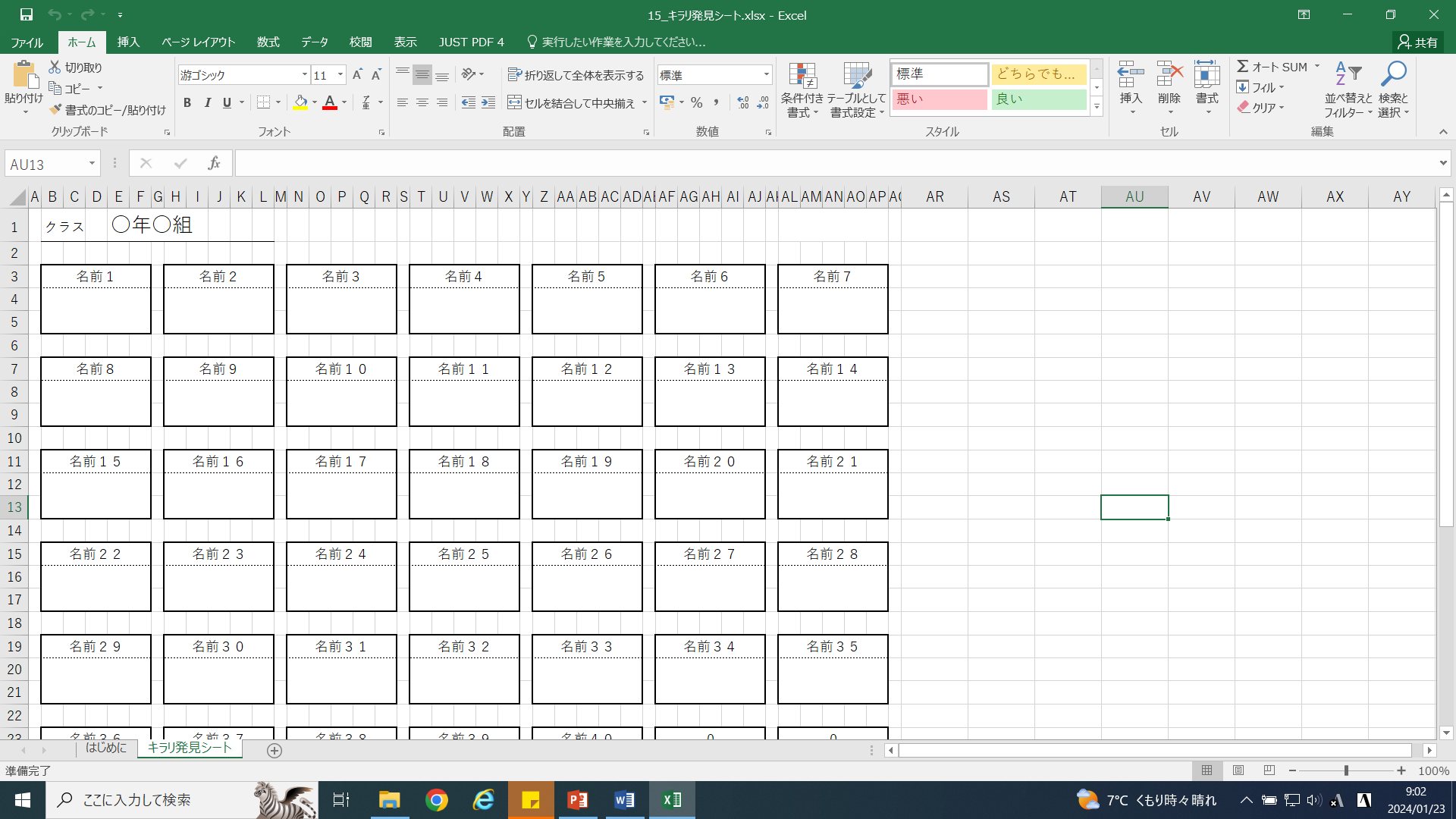 ・名前の下のスペースに付箋紙を重ねて貼っていきます。
・顔写真付きの台紙を使うと、氏名が分からなくても付箋紙の貼付ができます。
・全教職員で児童生徒一人一人を見ていくという意識が大切です。
・キラリが多い児童生徒は付箋紙が溜まっていきますが、少なかったり全く貼られ　
　なかったりする児童生徒が出てきます。
・付箋紙が少ない児童生徒や全く貼られない児童生徒に焦点を当てて、意識的に
　働き掛けを増やしていき、成長・発達につなげることがねらいです。